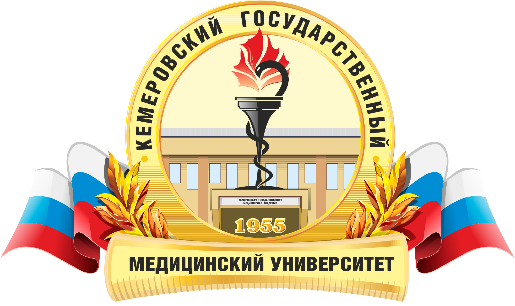 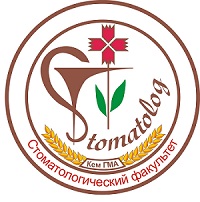 31.00.00 «Клиническая медицина»31.05.03  «СТОМАТОЛОГИЯ»
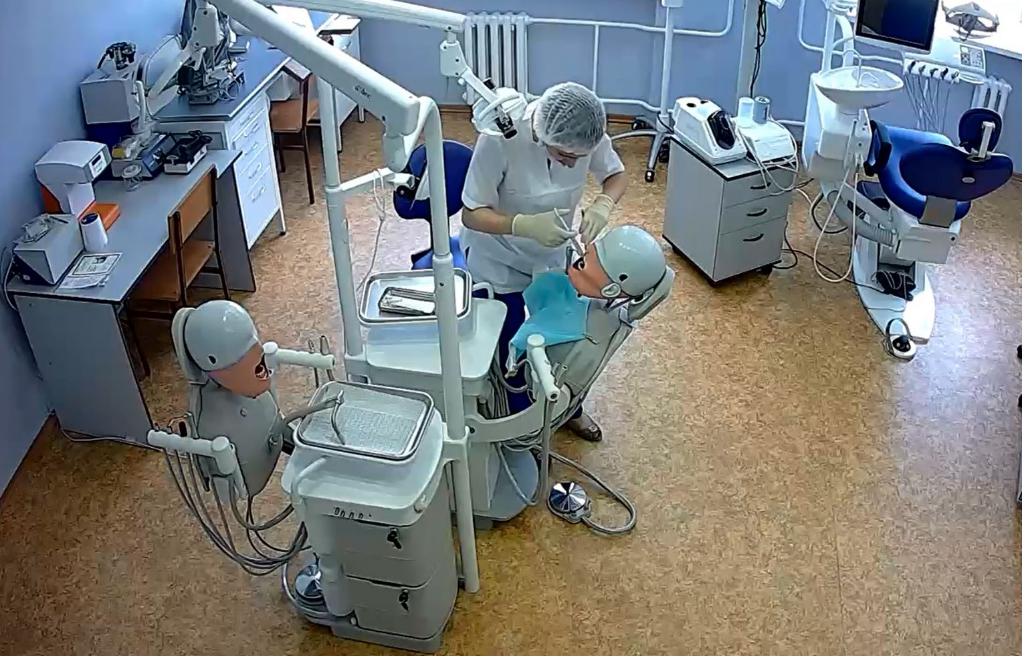 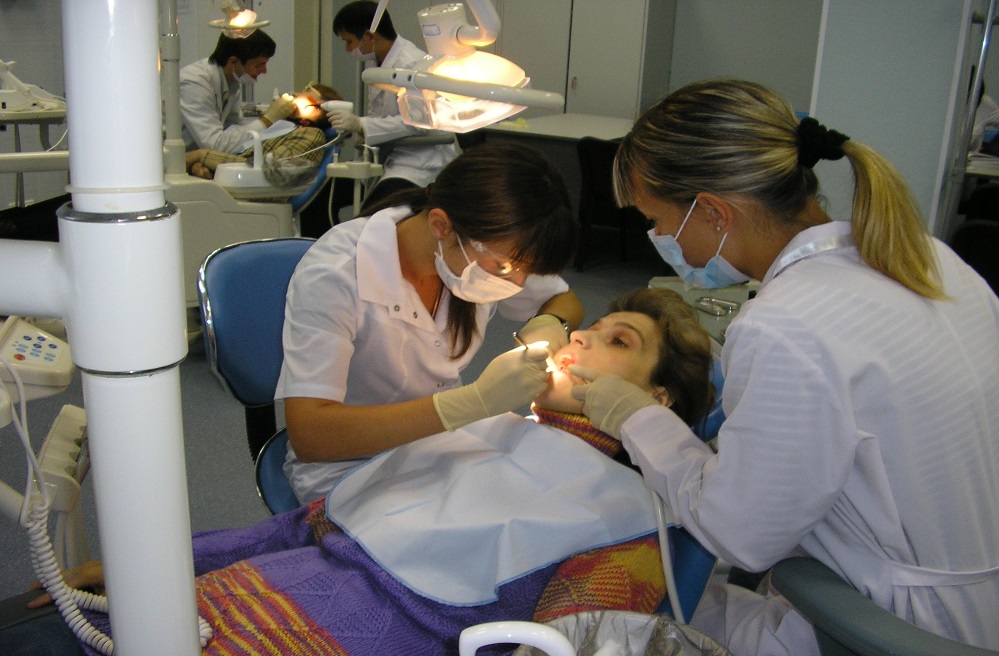 Изучаемые клинические дисциплины:
54 стоматологические дисциплины 

Модули дисциплин:
Пропедевтическая стоматология
Стоматология 
Челюстно-лицевая хирургия
Детская стоматология 
Ортодонтия и детское протезирование
Что Вас ждет в период обучения:
Изучение 84 дисциплин
Прохождение 10 практик
Сдача 26 экзаменов
Получение 60 зачетов
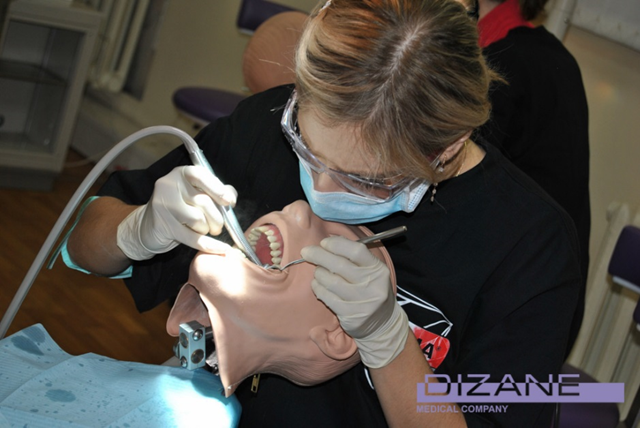 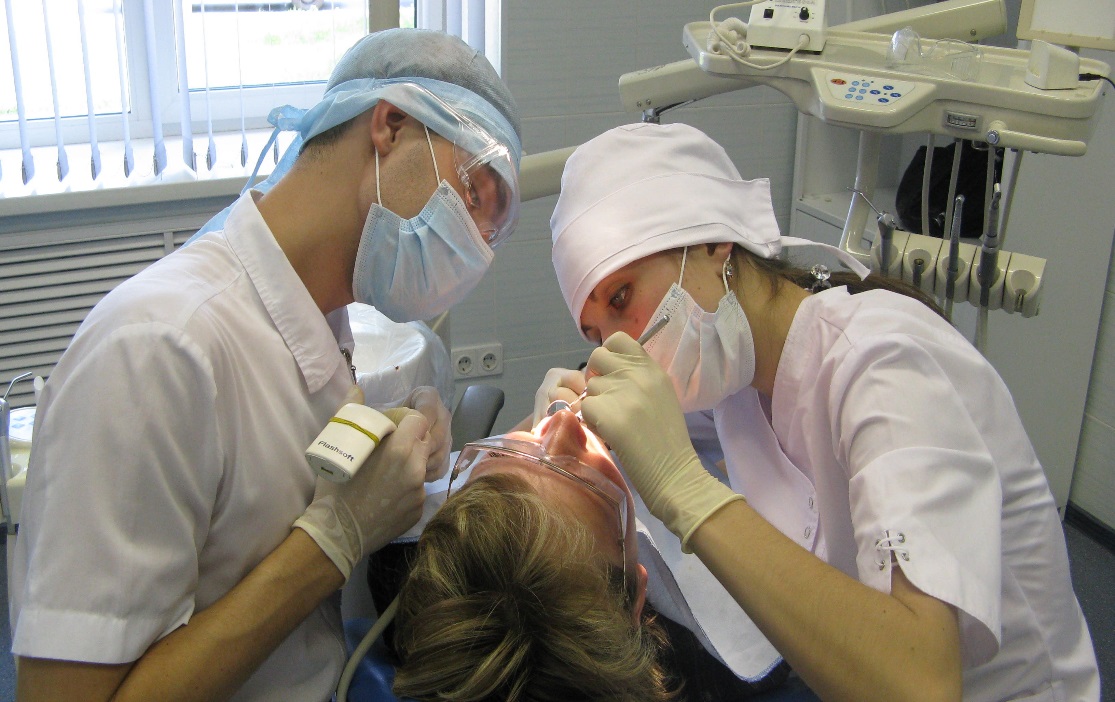 Предклинические учебные аудитории факультета
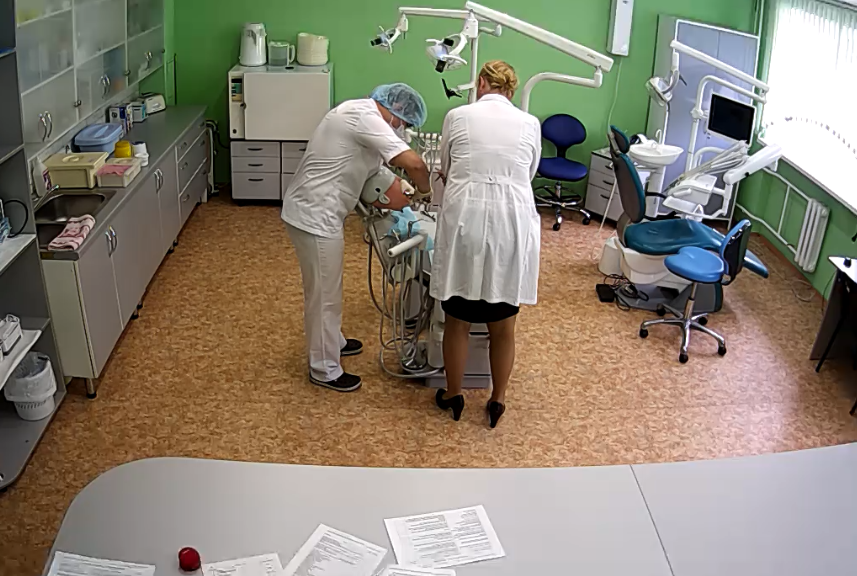 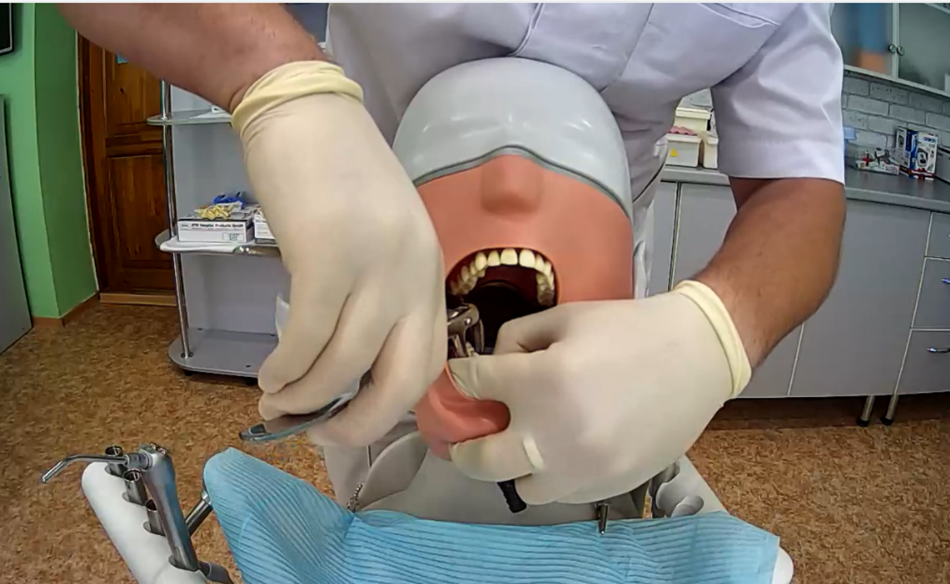 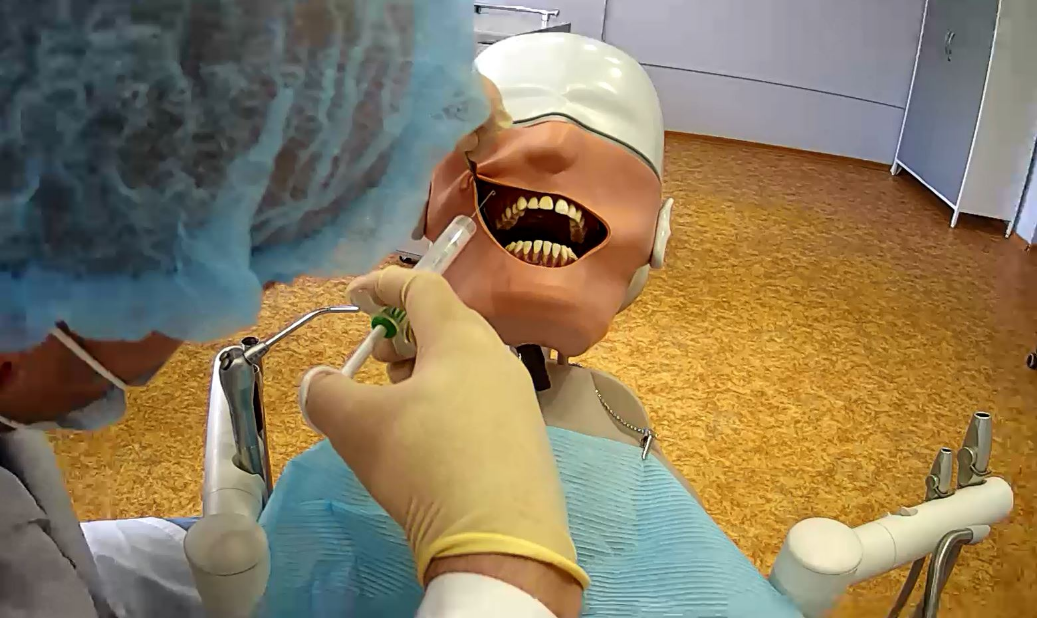 Клинические учебные аудитории факультета
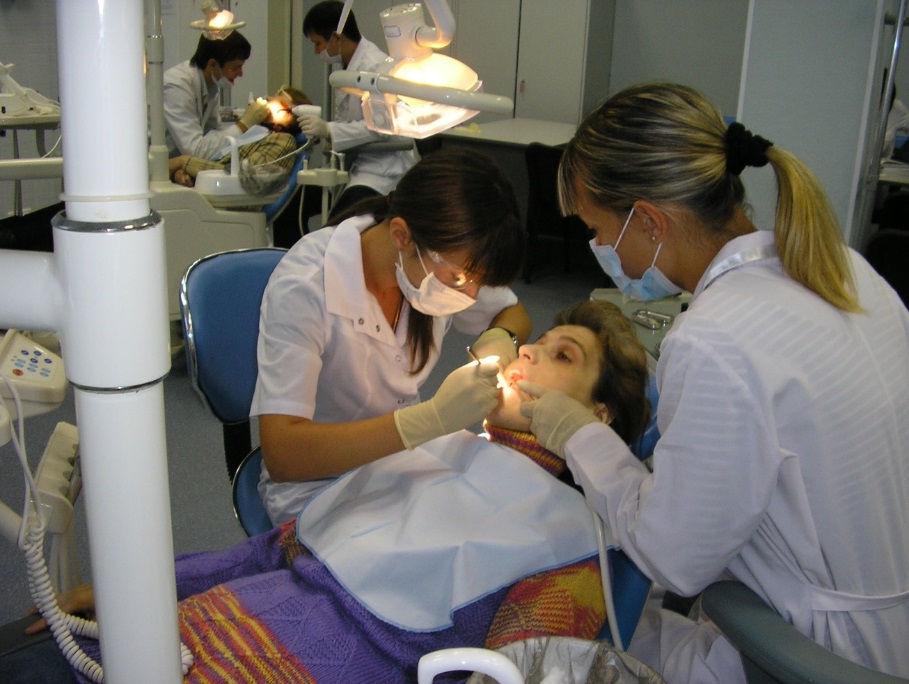 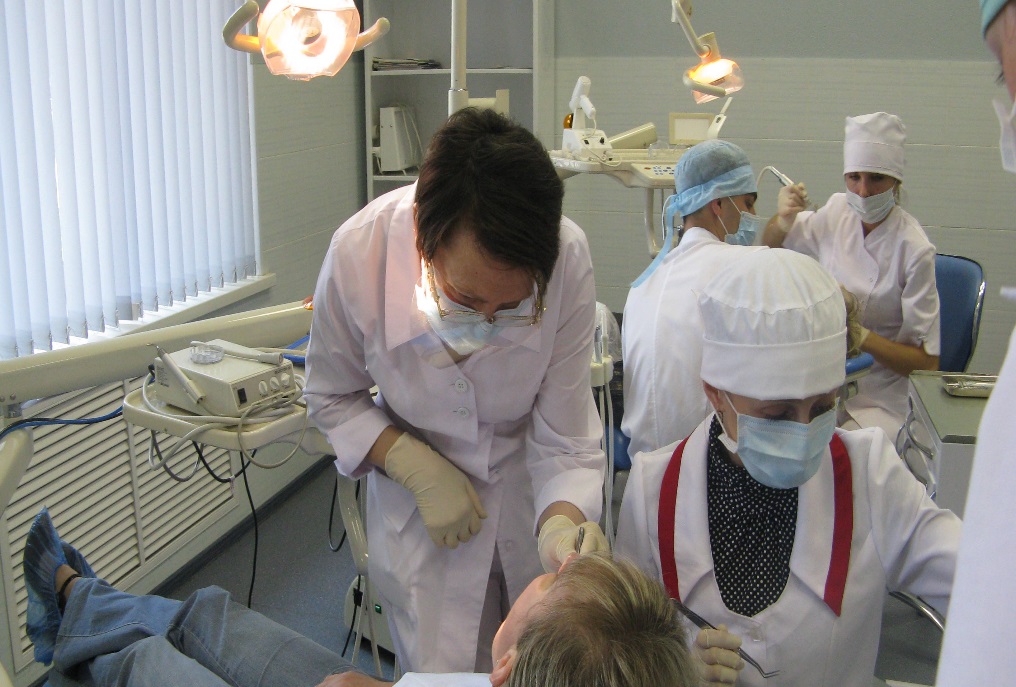 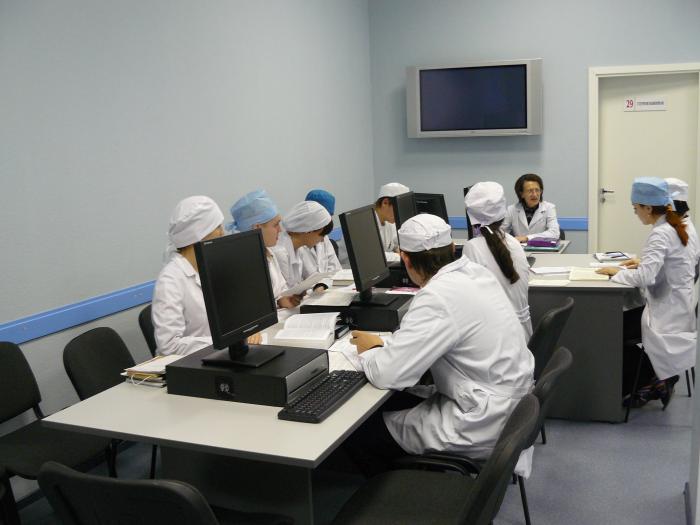 Что Вас ждет после окончания университета:
Номенклатура специальностей:

   Врач-стоматолог 
   Врач-стоматолог терапевт
   Врач-стоматолог хирург 
   Врач-стоматолог детский 
   Врач-стоматолог ортопед
   Ортодонт
   Врач челюстно-лицевой хирург
Профессиональный стандарт врача стоматолога
Основные виды профессиональной деятельности:
      Профилактика, диагностика и лечение заболеваний: 
 зубов (кариес, осложнение кариеса, некариозные поражения);
 пародонта;
 слизистой оболочки рта; 
 языка; 
 слюнных желез; 
 челюстей; 
 тканей челюстно-лицевой области.
Врач-стоматолог
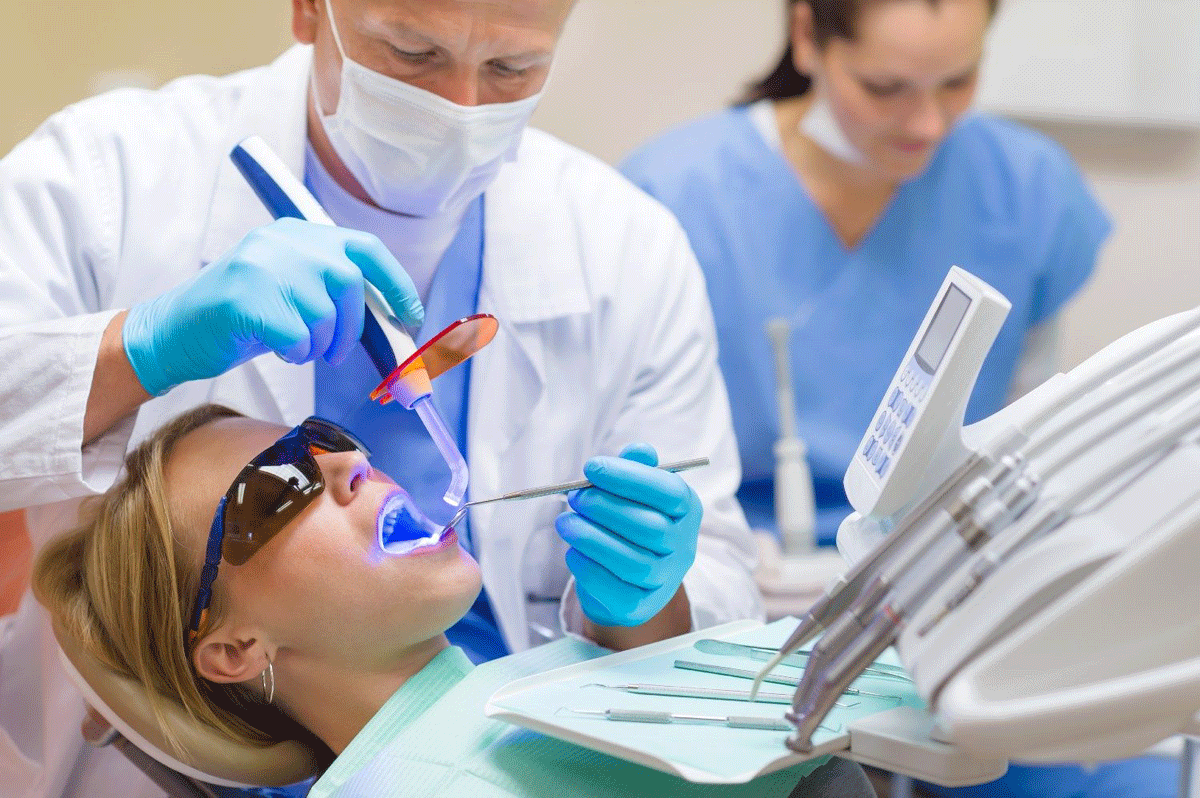 Виды помощи:
лечение кариеса и его осложнений;
базовое лечение заболеваний пародонта;
простое протезирование
оказание экстренной неотложной стоматологической помощи.
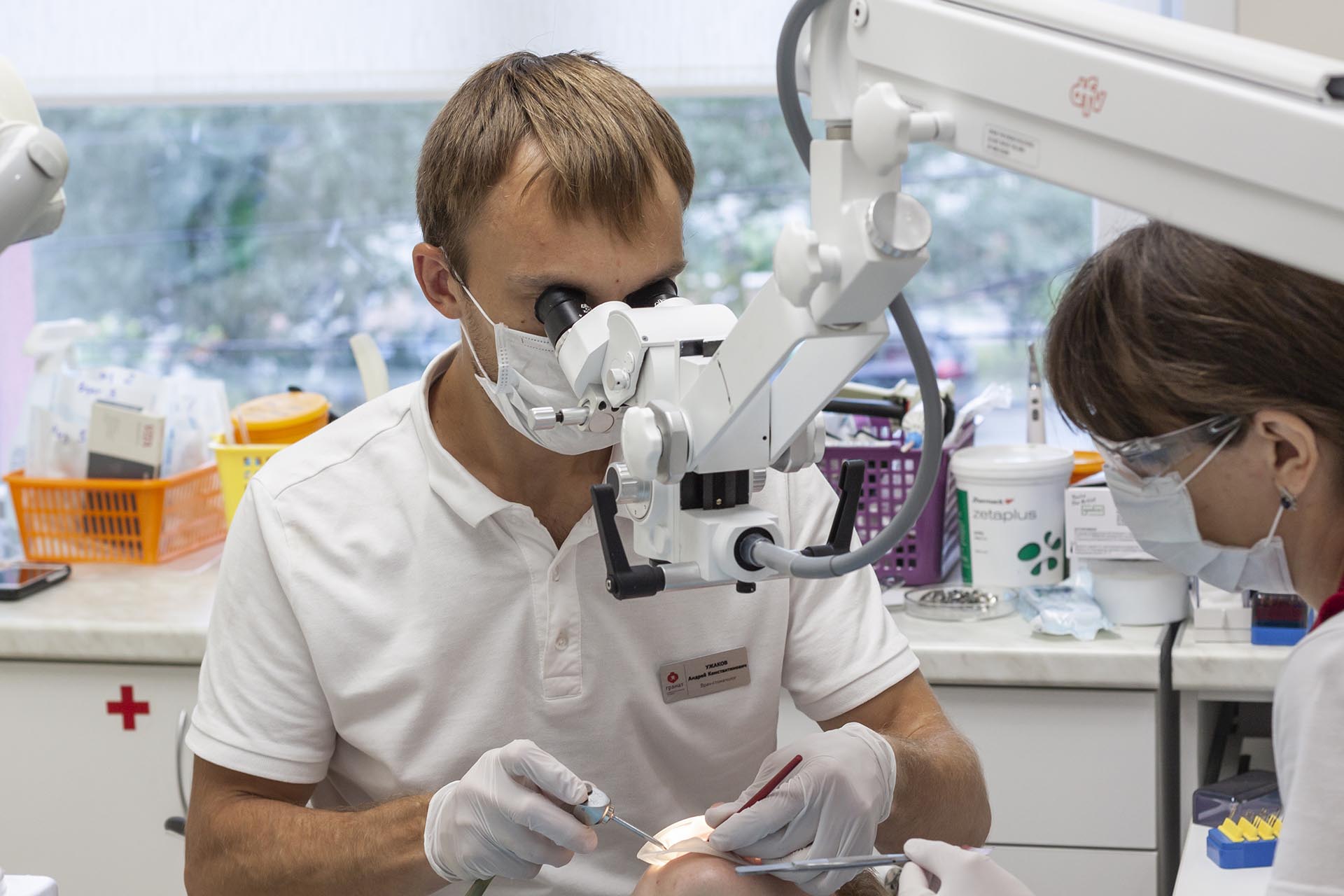 Врач- стоматолог терапевт
Лечение и профилактика:
кариеса и его осложнения с применением современных технологий;
некариозных заболеваний зубов (эрозия, некроз, клиновидный дефект);
заболевания слизистой оболочки рта;
 заболеваний пародонта.
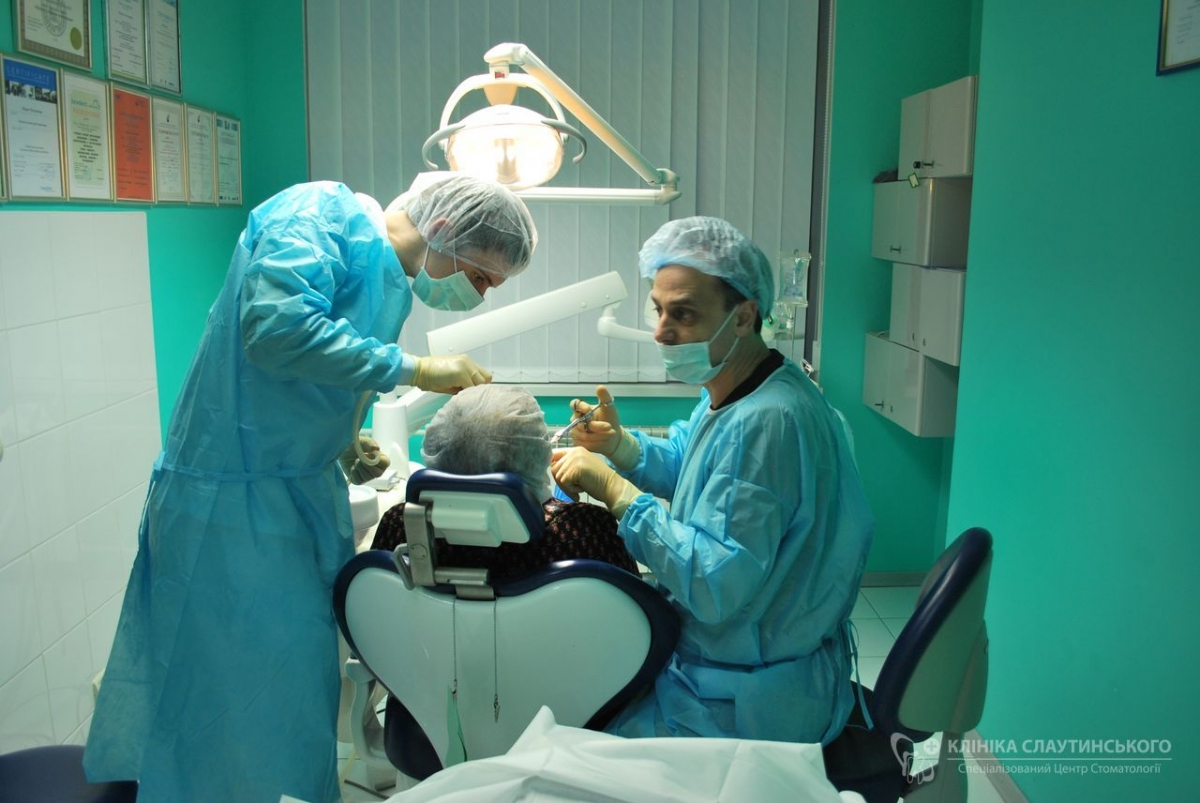 Врач-стоматолог хирург
Проведение амбулаторных хирургических манипуляций: 
операция удаления зуба,
хирургическое лечение различных воспалительных и травматических поражений челюстно-лицевой области
имплантация зубов.
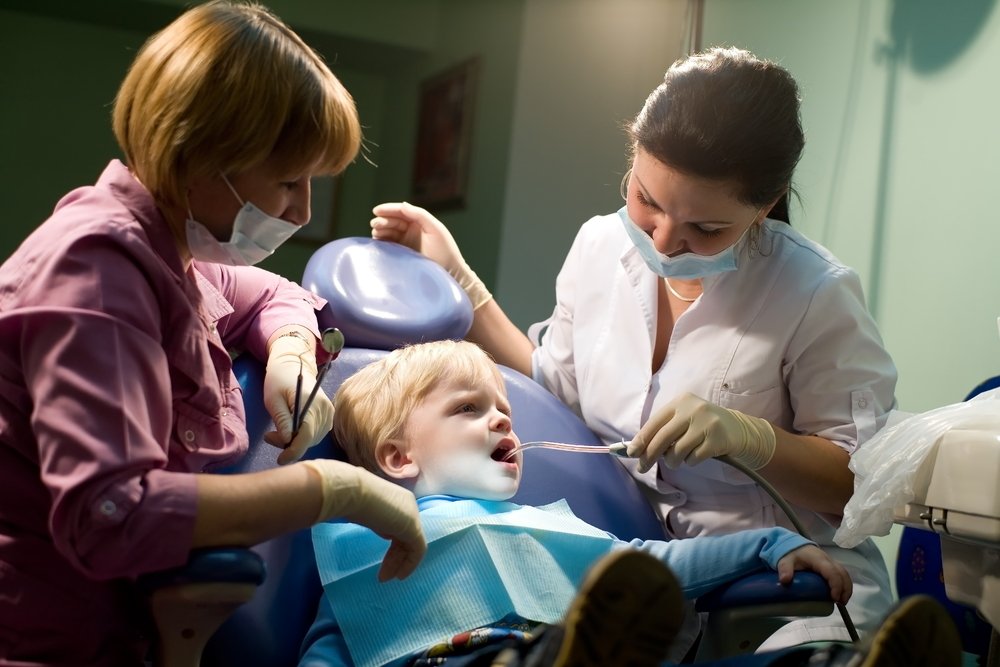 Врач-стоматолог детский
Занимается стоматологическим  лечением детей:
 кариес и его осложнения временных зубов
 воспалительные заболевания слизистой оболочки рта у детей
 лечение врожденной патологии зубочелюстного аппарата в детском возрасте
профилактикой стоматологических заболеваний
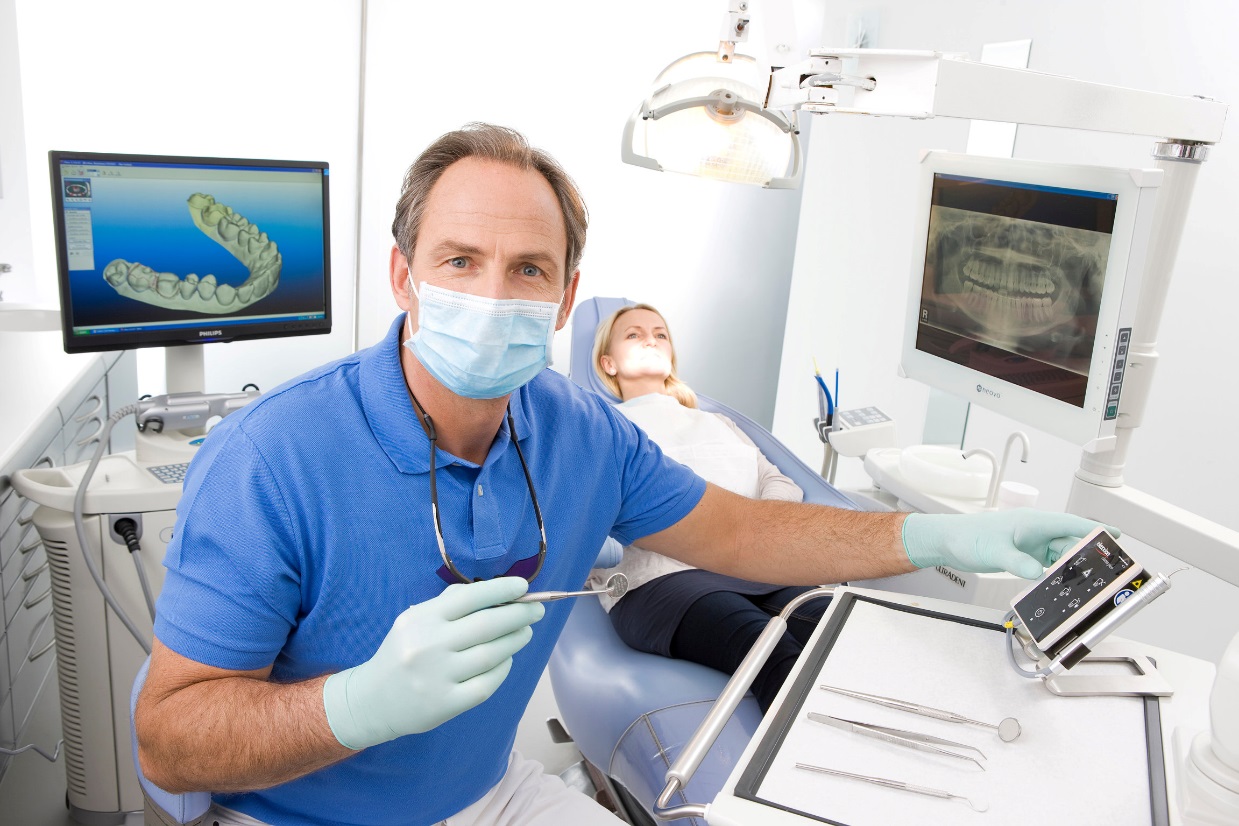 Врач-стоматолог ортопед
Современные виды протезирование:
при частичной и полной потере зубов;
при дефектах костей и мягких тканей челюстно-лицевой области.
Ортодонт
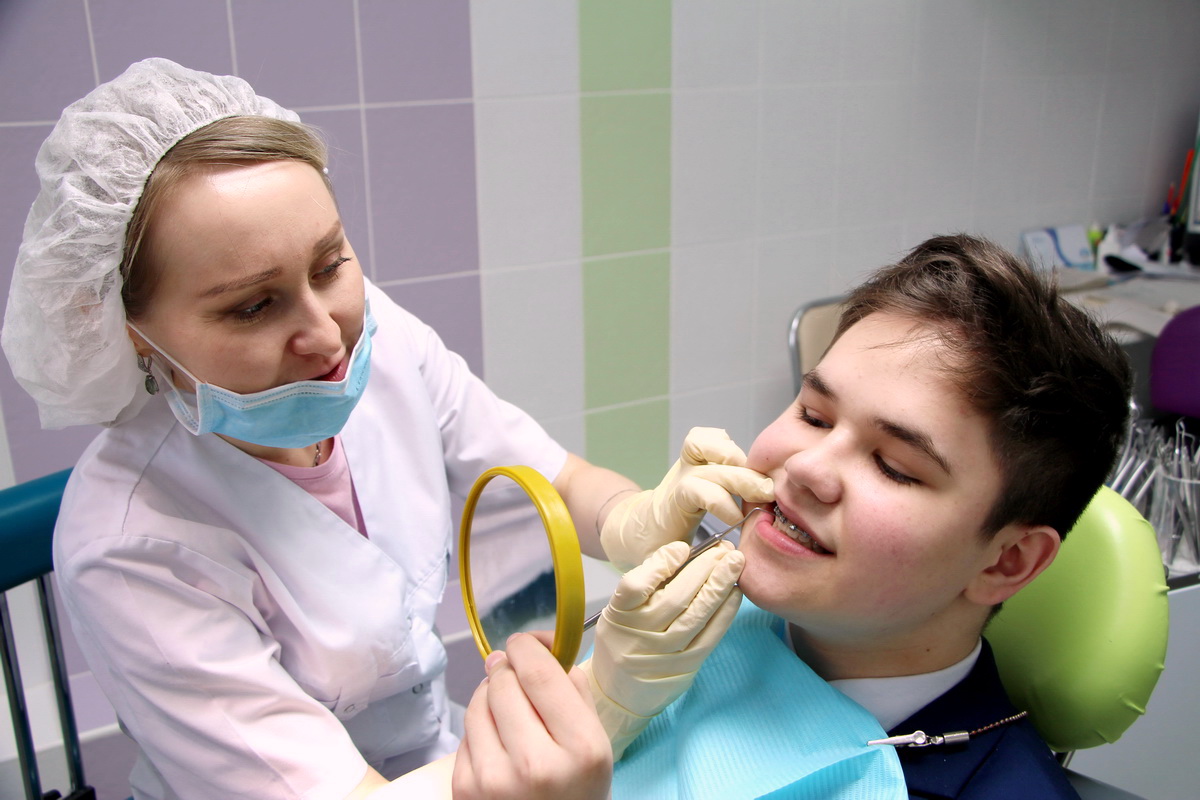 Занимается лечением:
зубочелюстных аномалий;
патологических форм прикуса у  детей и взрослых.
Врач челюстно- лицевой хирург
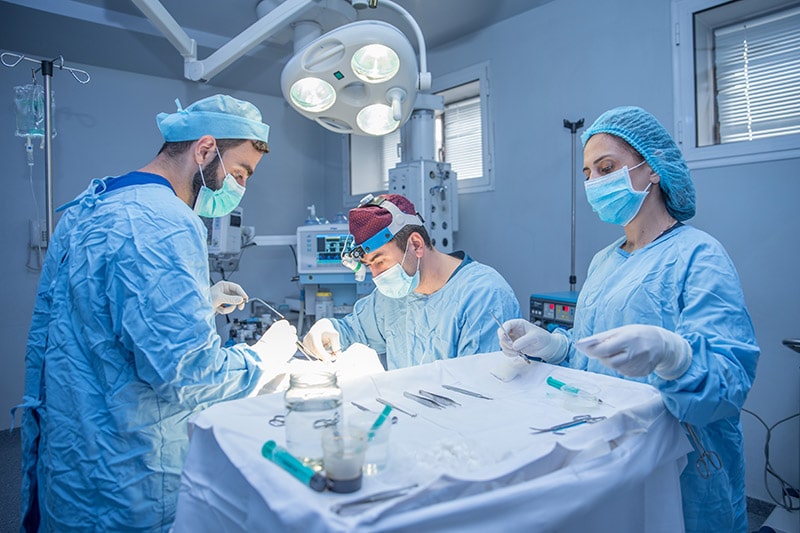 Оказывает медицинскую помощь при стоматологических заболеваниях, требующих госпитализации и лечения в условиях стационара в отделениях челюстно-лицевой хирургии.
Профессиональные требования.
Врач-стоматолог должен: 
иметь развитую мелкую моторику и координацию рук в сочетании с хорошей зрительной способностью;
 быть физически выносливым;
 сочувствующим и внимательным к пациентам;
 сдержанным; 
 тактичным; 
 коммуникабельным.
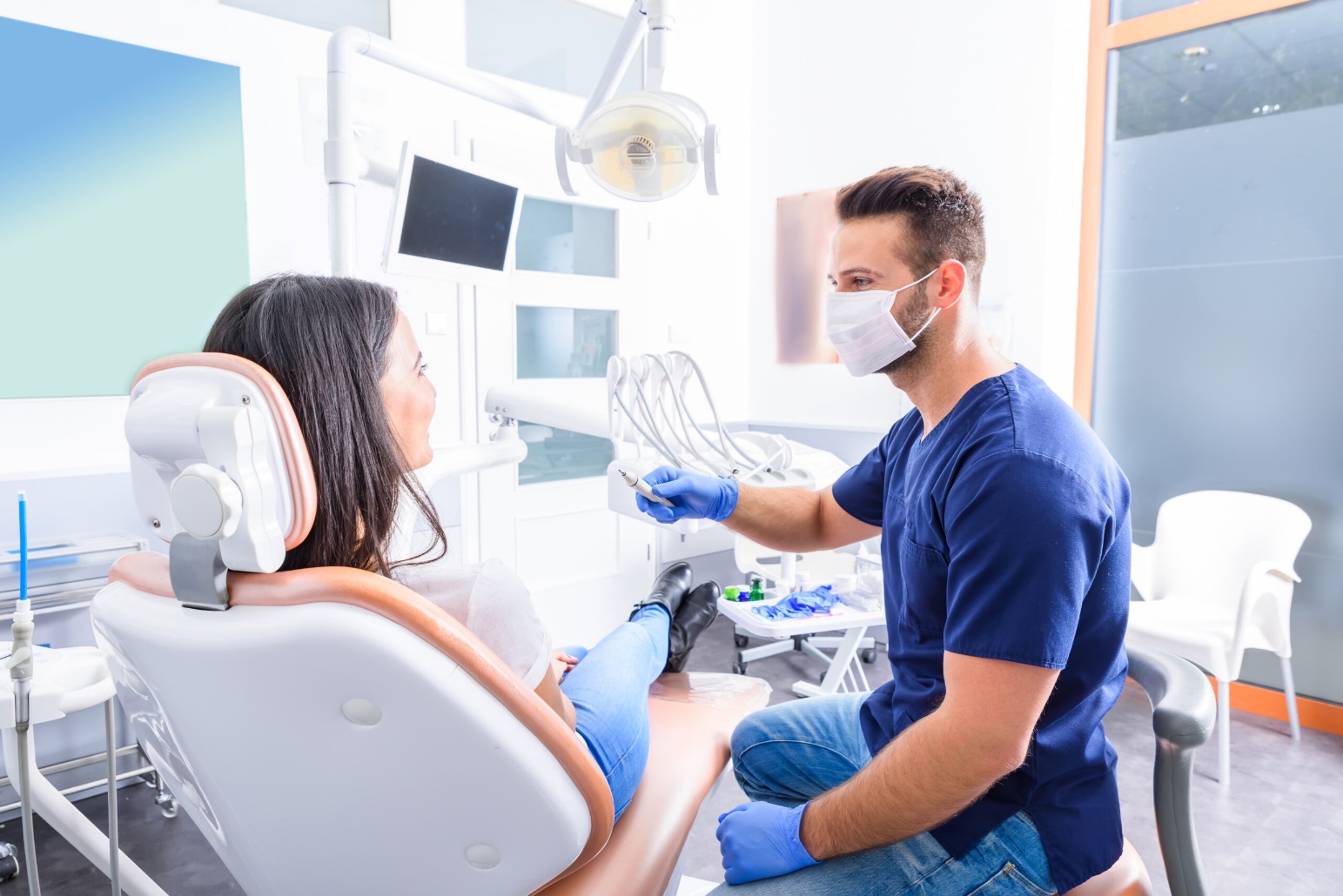 Спасибо за внимание!